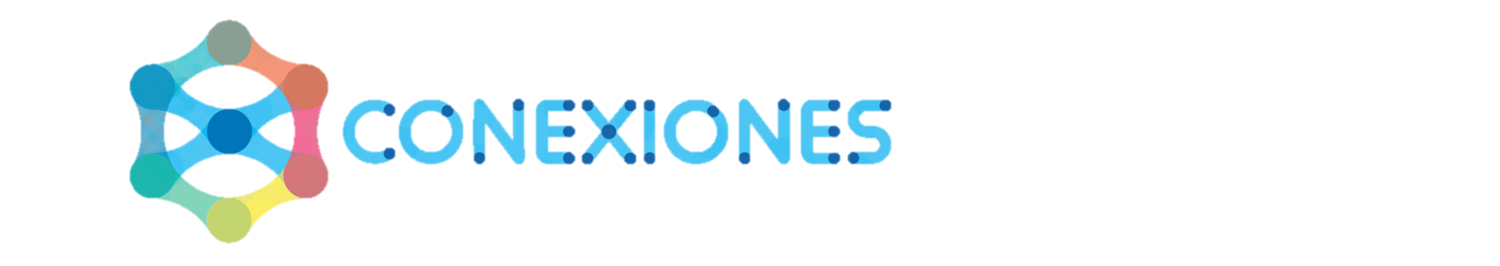 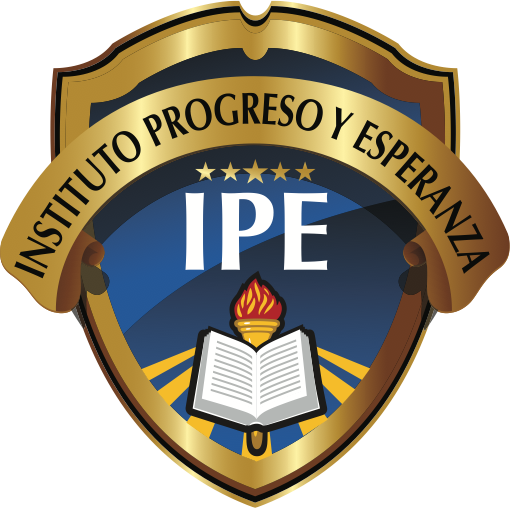 Instituto Progreso y Esperanza A.C
QUINTO GRADO
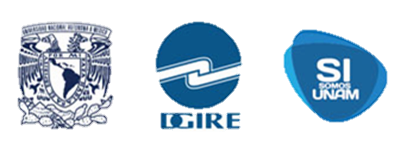 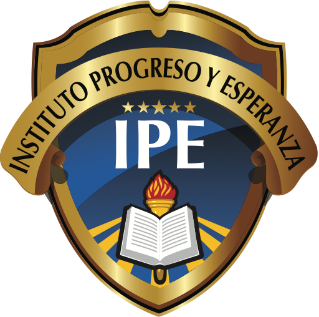 Ibáñez Zamora Luis Alberto (gpo. 5020) Proyectos de emprendimiento.
Munguía Cruz María Teresa (gpo. 5020) Lengua extranjera Inglés V
Pavón Fernández Francisco (gpo. 5020) Química III
Sánchez Luna Juan Bosco (gpo.5020 )   Formación Humana
Vilchis Cervantes Andrés (gpo. 5020) Orientación Educativa
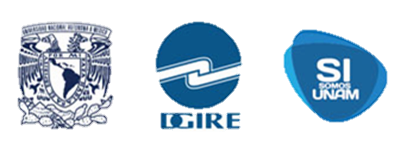 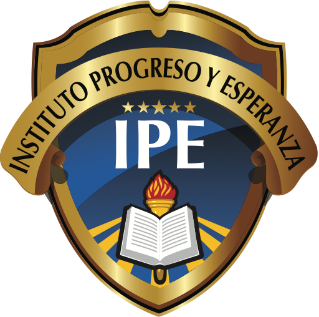 Ciclo escolar2022 / 2023
Inicio y termino  Marzo 2022 / abril 2022
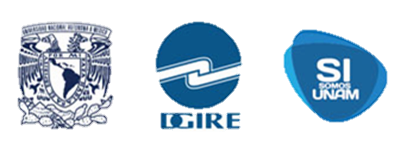 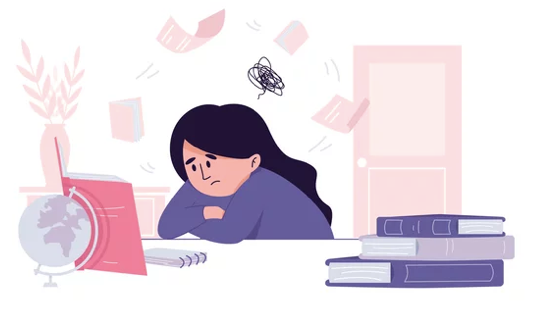 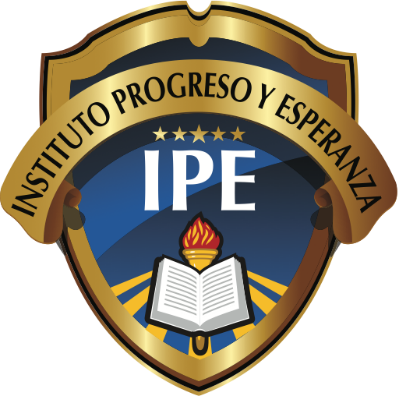 PROYECTO
¿Cómo puedo contribuir a enriquecer mi lunch?
Ciclo escolar     2022 / 2023
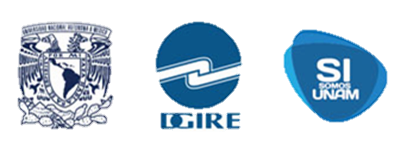 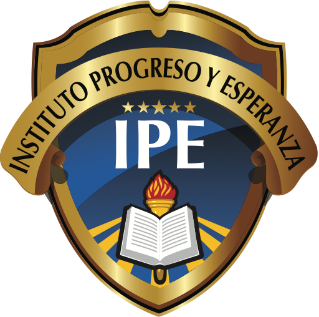 ÍNDICE
5.a C.A.I.A.C. Conclusiones generales. Interdisciplinariedad
      Fotografías de la sesión
5.b Organizador gráfico
5.c Introducción 
5.d Objetivo general
      Objetivo de cada asignatura
5.e Pregunta generadora
5.f Contenido. Temas y productos propuestos
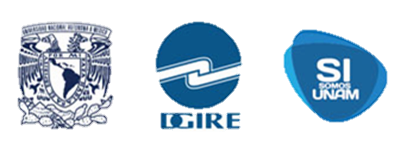 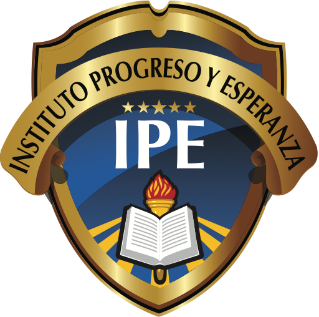 5.g Planeación general
      5.g.1.Planeación día a día
5.g.1.1.Seguimiento
     		 5.g.1.2. Evaluación
     		 5.g.1.3. Autoevaluación y coevaluación
5.h Reflexión. Grupo interdisciplinario
5.i 4. Organizador gráfico. Preguntas esenciales
5.i.5. Organizador gráfico. Proceso de indagación
     6. A.M.E. general
     7. E.I.P. Resumen
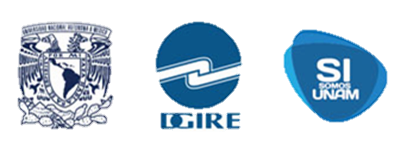 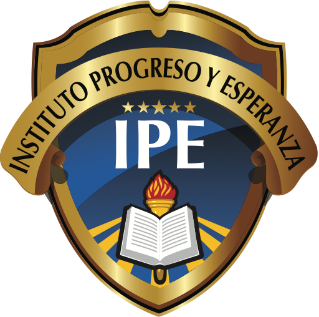 8. E.I.P. Elaboración de proyecto
       9. Fotografías
     10. Evaluación .Tipos y herramientas de aprendizaje
      11. Evaluación. Formatos. Prerrequisitos
      12. Evaluación. Formatos. Grupo heterogéneo
      13. Lista de pasos para realizar una infografía
      14. Infografía
      15. Reflexiones personales
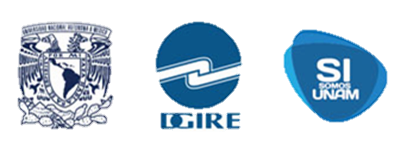 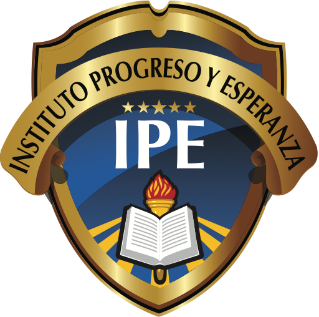 CUADRO DE ANÁLISIS DE LA  INTERDISCIPLINARIEDAD Y APRENDIZAJE COOPERATIVO
CONCLUSIONES GENERALES
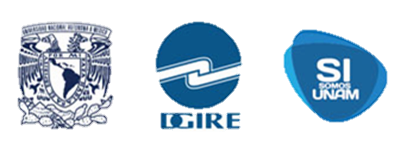 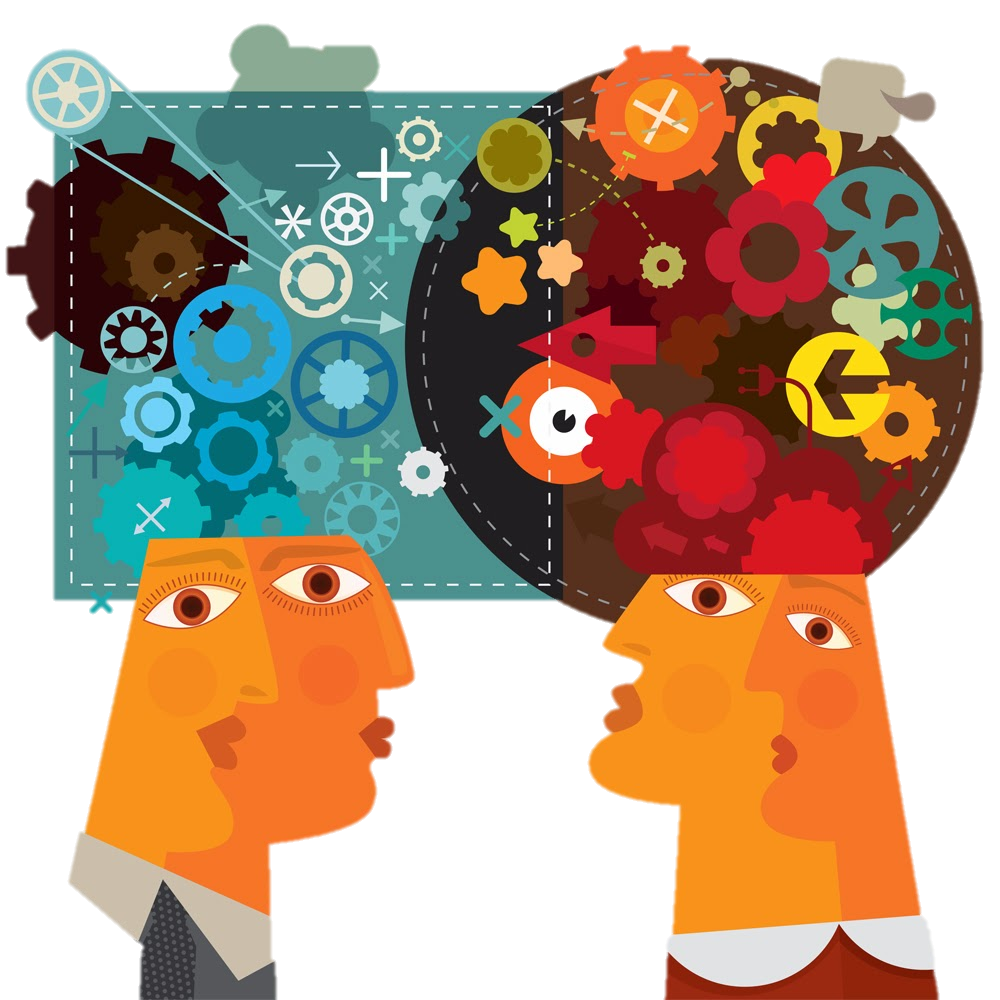 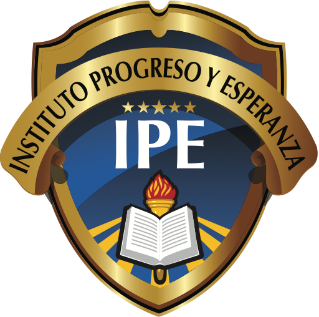 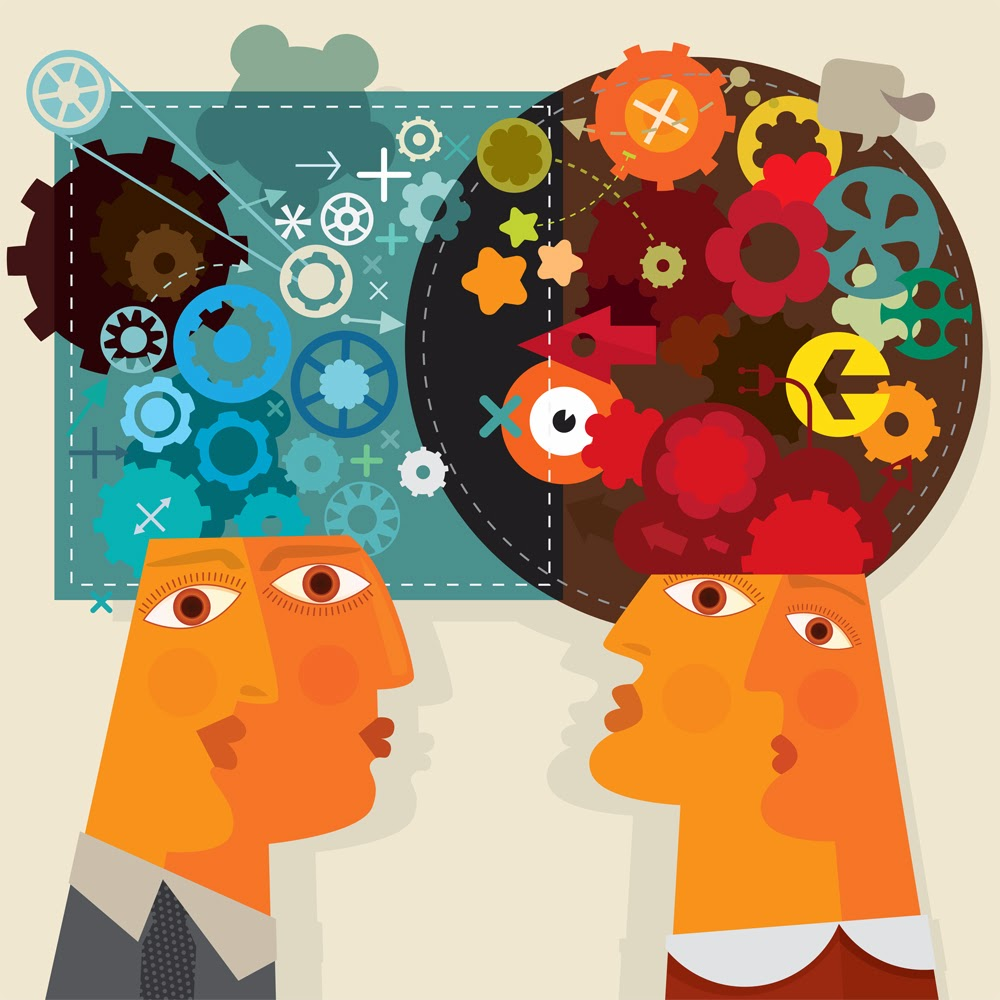 La Interdisciplinariedad
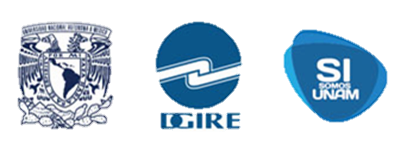 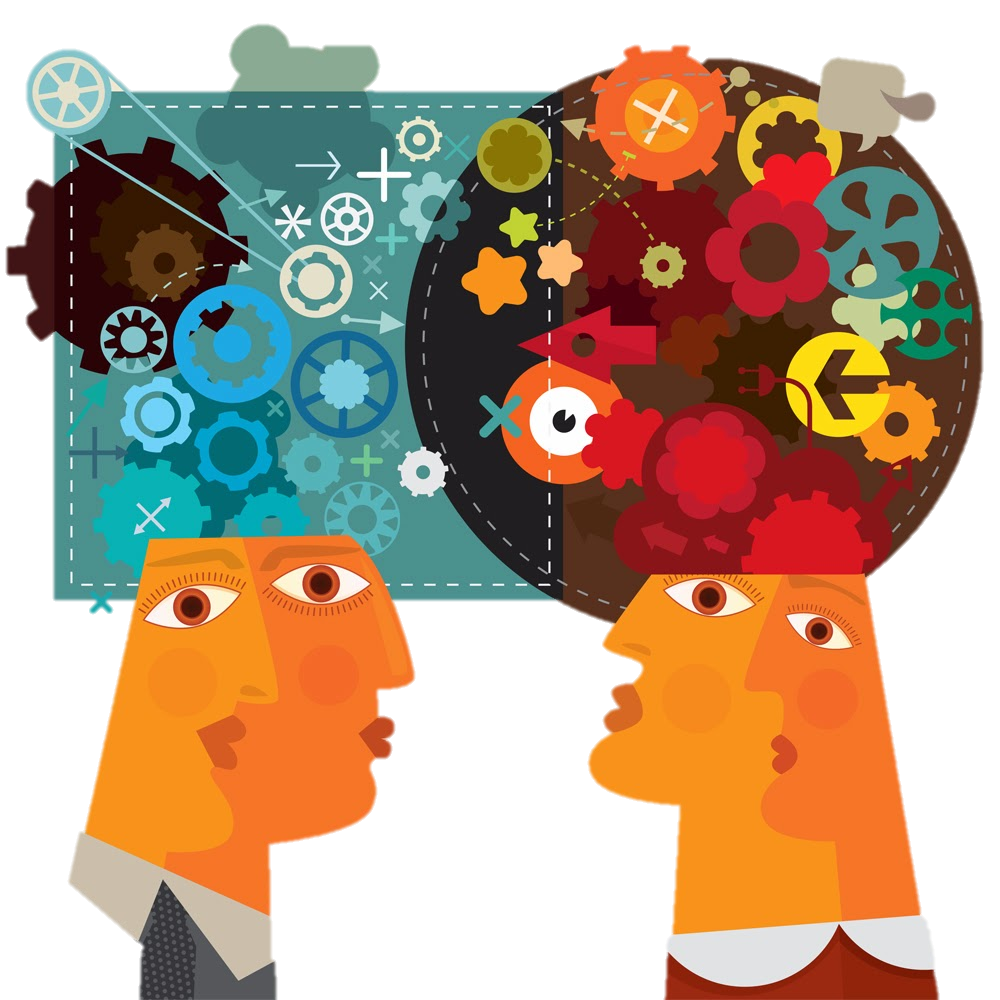 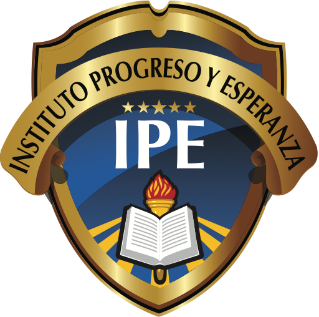 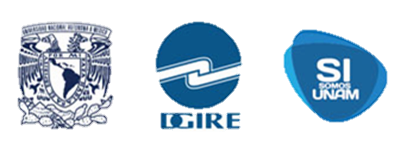 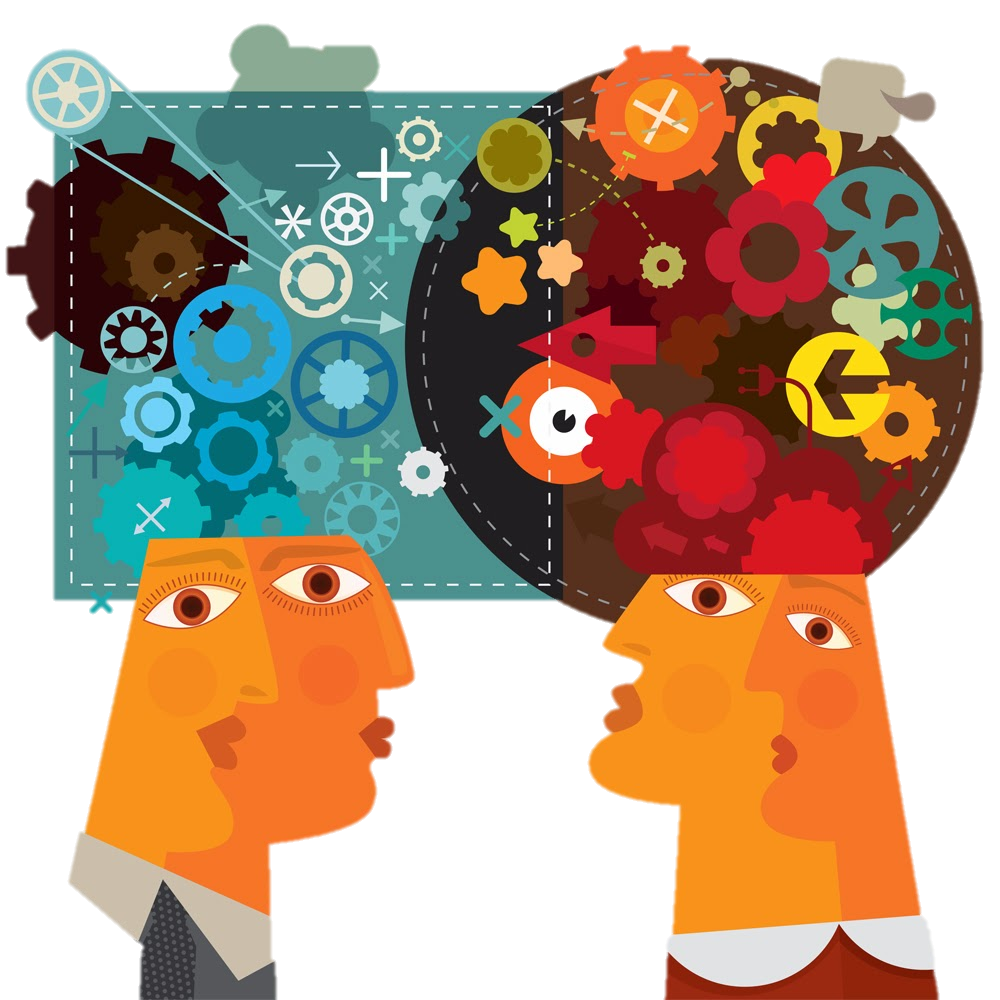 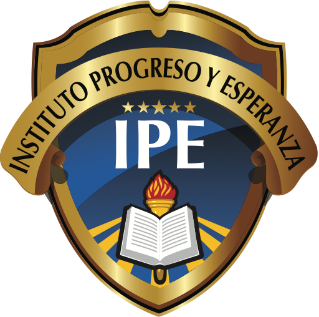 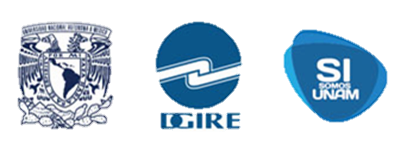 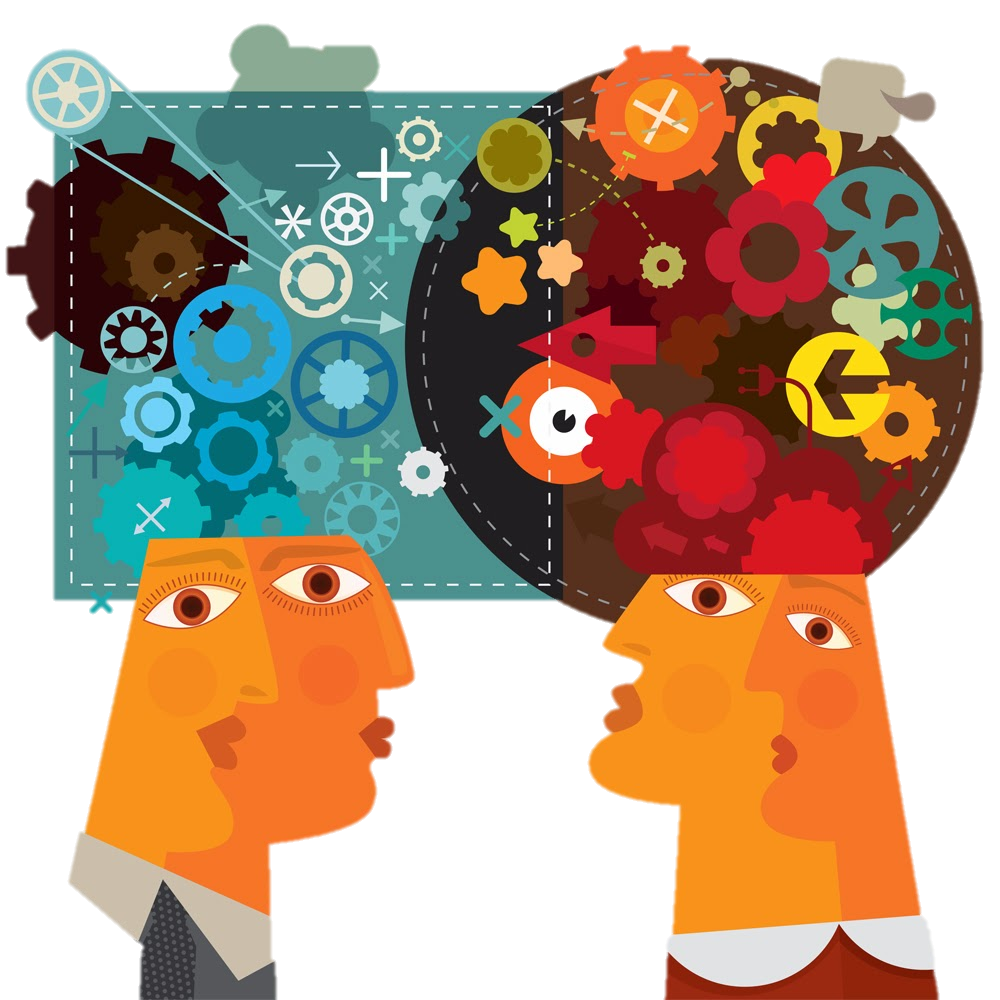 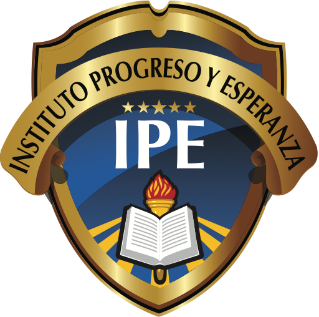 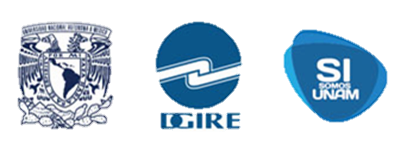 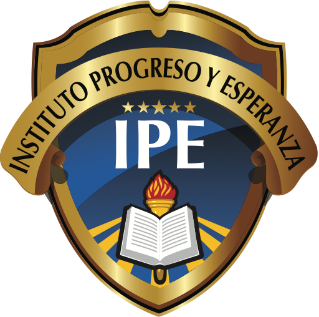 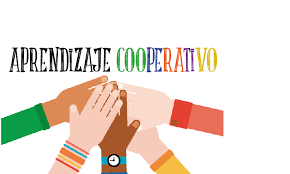 El Aprendizaje Cooperativo
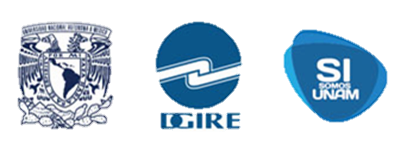 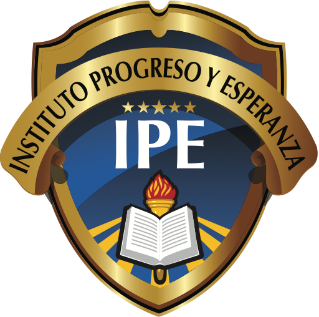 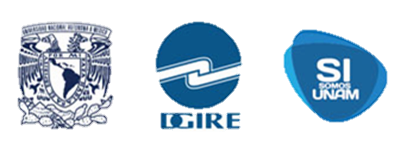 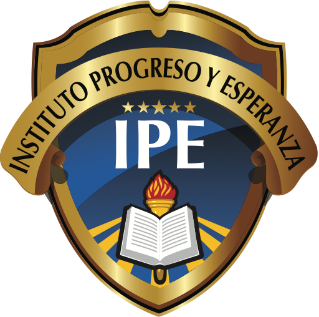 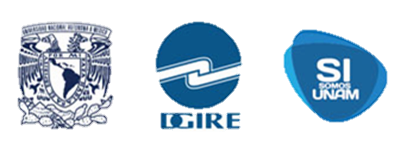 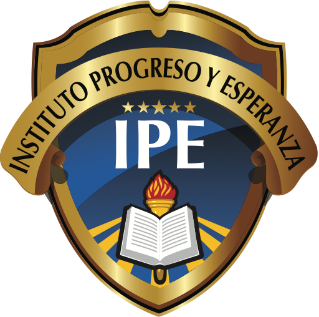 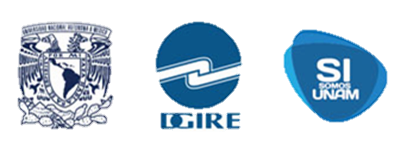 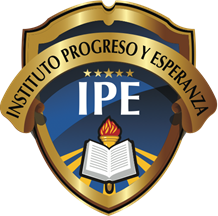 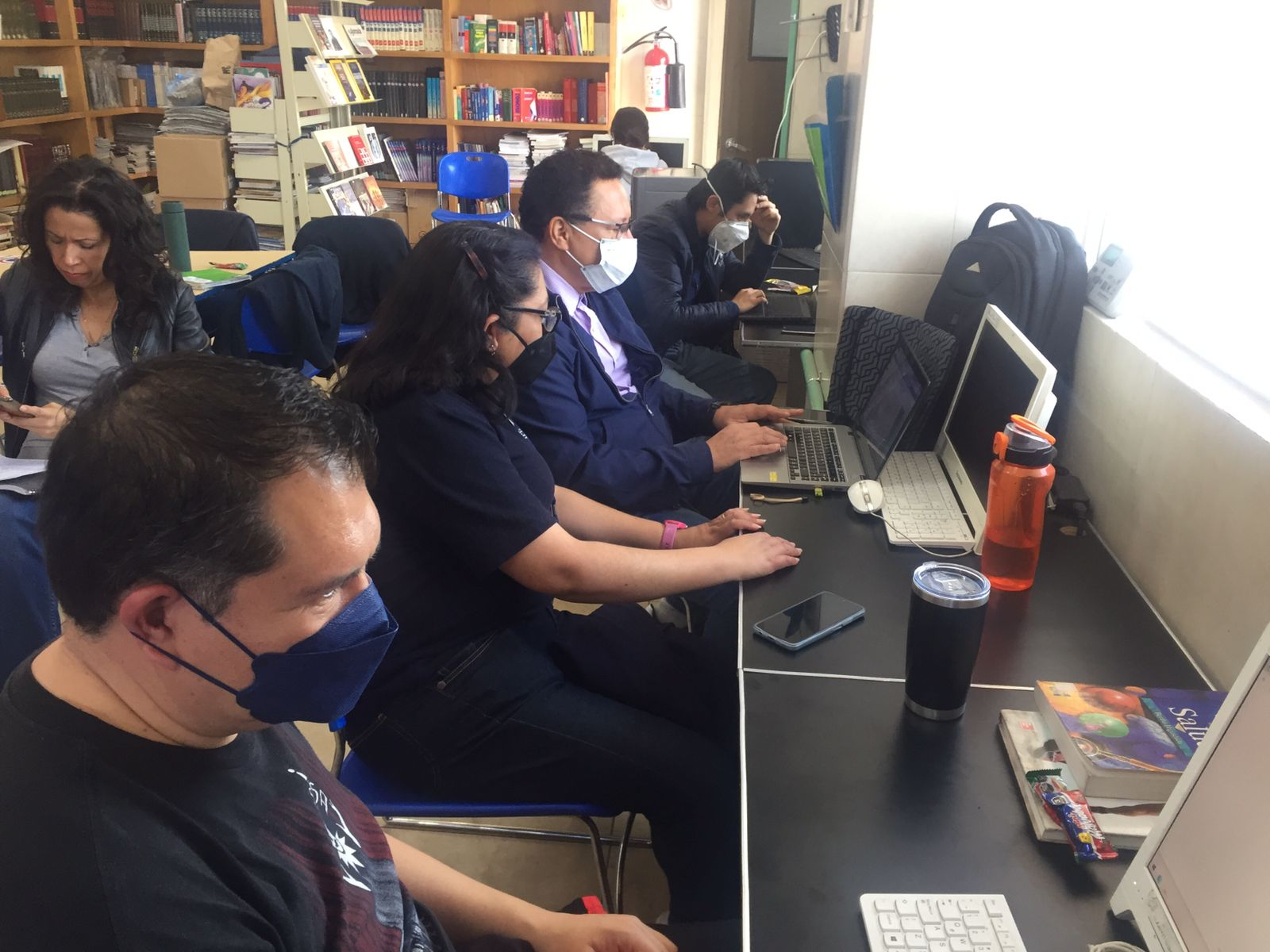 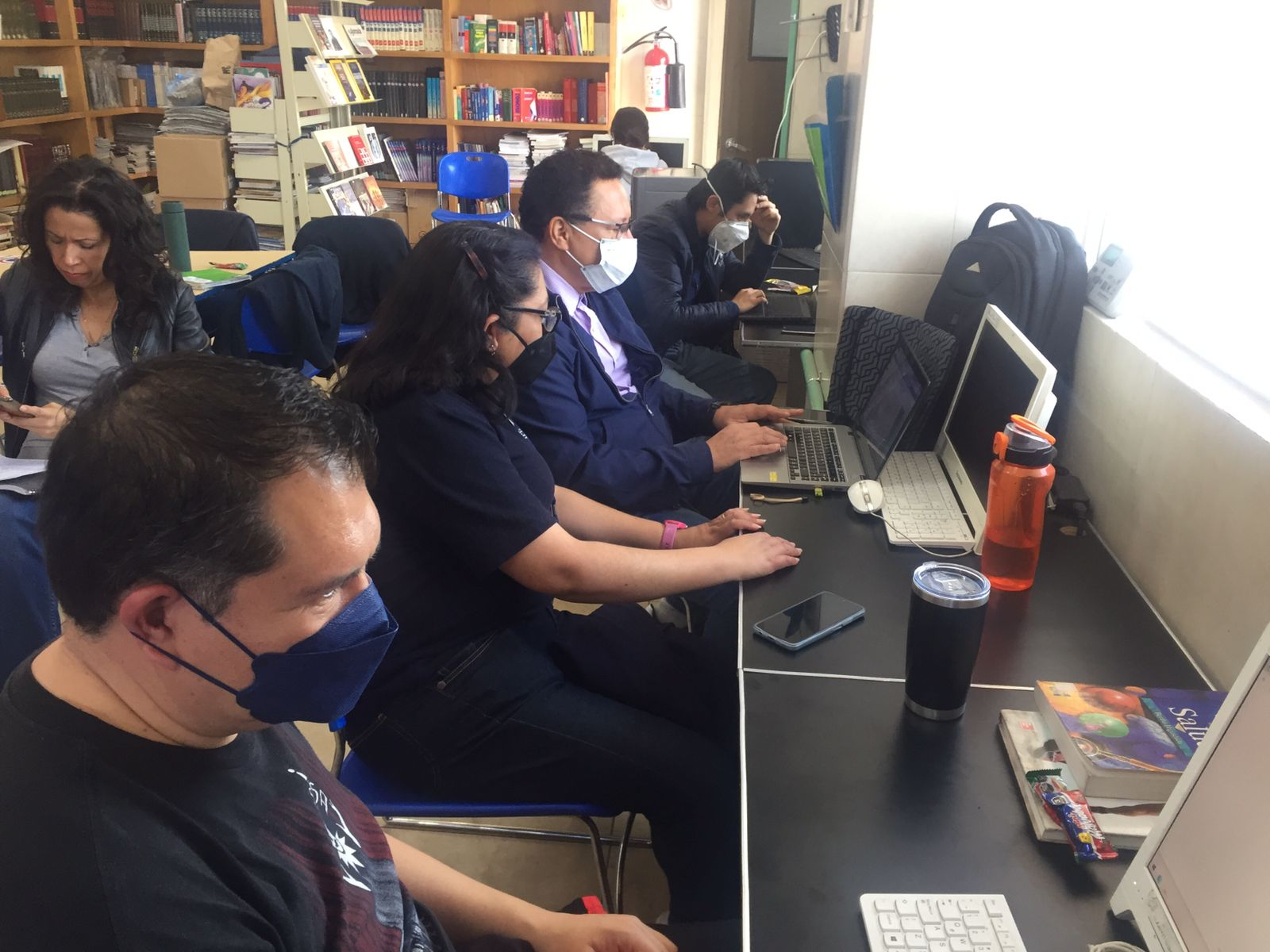 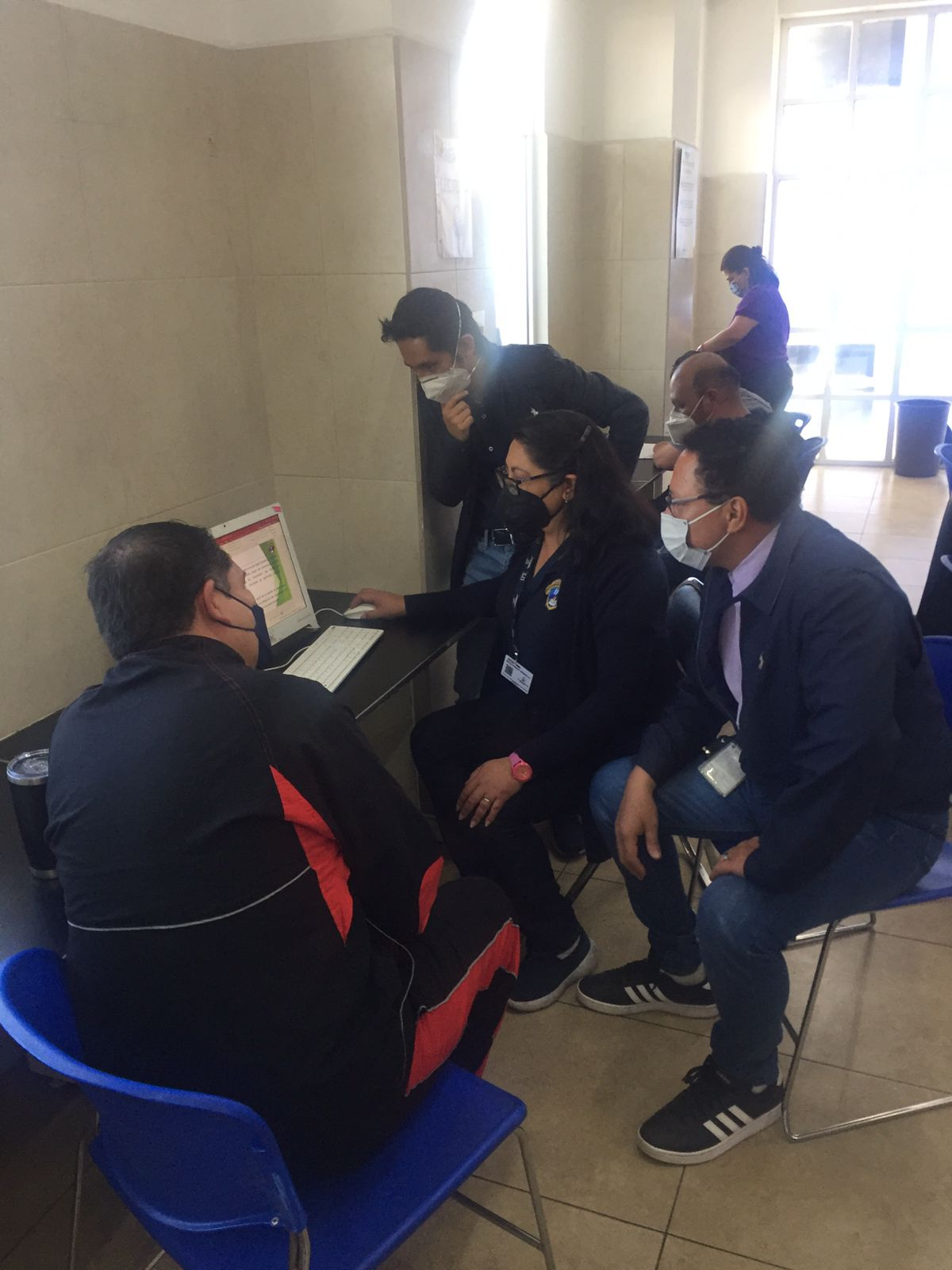 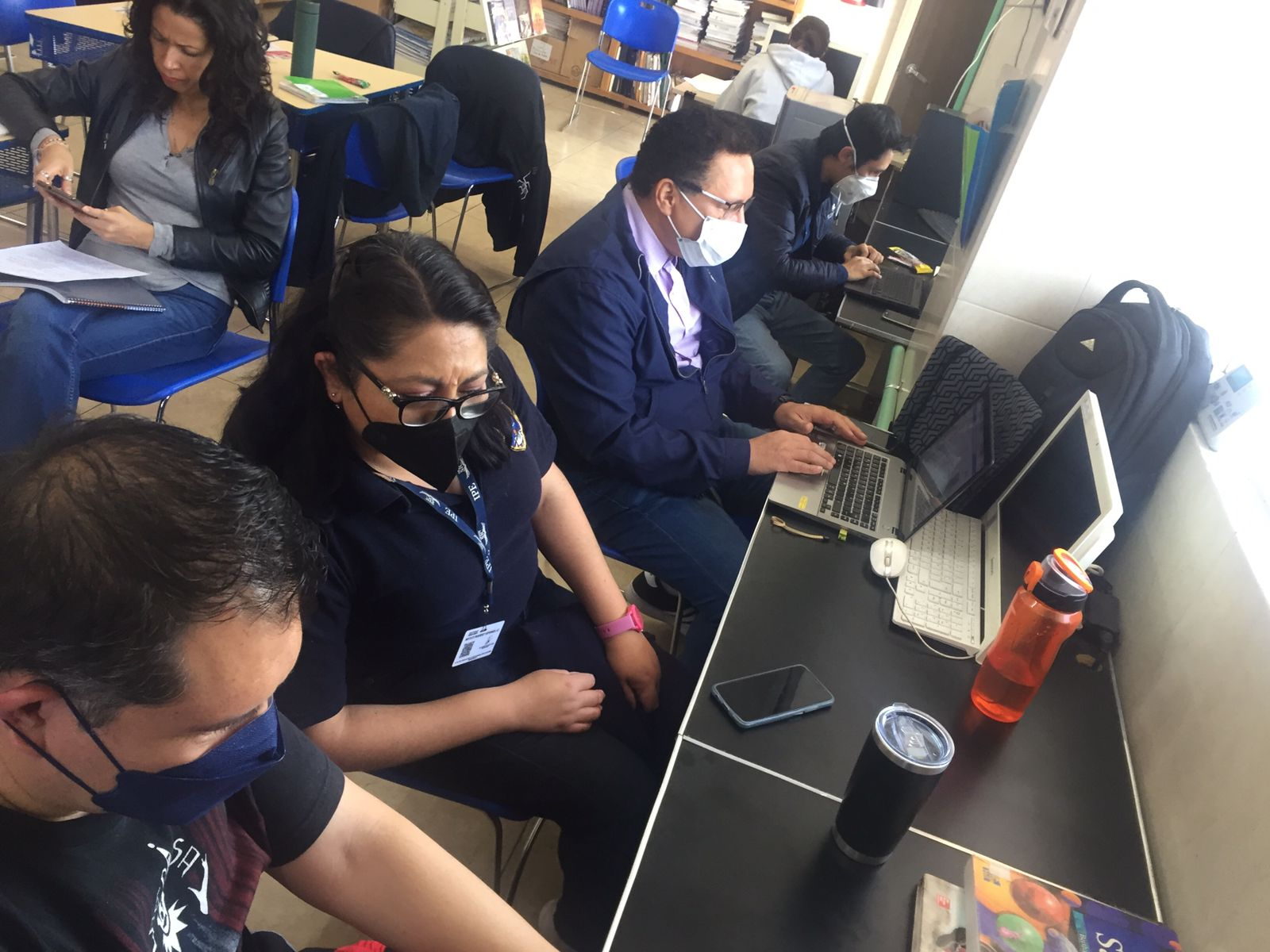 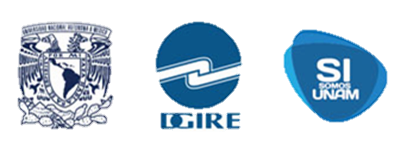 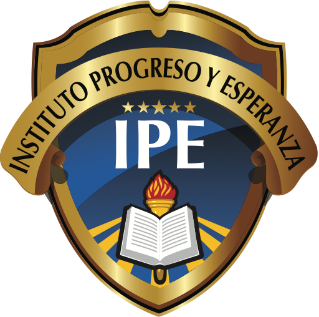 CUADRO DE ANÁLISIS DE LA INTERDISCIPLINARIEDAD Y  APRENDIZAJE COOPERATIVO

CONCLUSIONES GENERALES
¿Cómo enfrentar la Depresión y ansiedad estudiantil?
Huella hídrica.
Agua virtual.
Potabilidad
Propiedades del agua
Poder disolvente.
Disoluciones
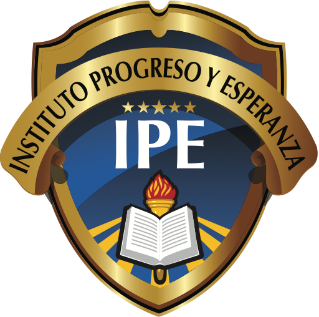 3.1 Escenarios ocupacionales actuales (ingeniería y negocios, salud y tecnología, arte y ciencia entre otros)
3.2 Ventajas y desventajas de los escenarios ocupacionales
3.3 Resolución de problemas auténticos desde un trabajo inter y multidisciplinario.
3.5 Postura de flexibilidad y adaptabilidad en un ámbito cambiante.
Resolución de problemas
Trabajo interdisciplinario
Escenarios
Estilos de vida
Adaptabilidad
sustentabilidad
3.1 Hacia la sostenibilidad del agua en el planeta.
3.2 agua potable, un recurso vital 
3.3 el agua en nuestro entorno
Orientación Educativa
Química
2.2. economía circular
2.3 El valor compartido de la sustentabilidad
3.2 ecodiseños y ecoproductos de emprendimiento social
3.3 negocios verdes
3.4 Decálogo de los negocios sustentables
Analizar la factibilidad de una hortaliza sustentable con el fin de presentarla a las autoridades competentes y llevarla a cabo en el 2° proyecto
Proyectos de emprendimiento
Formación 
humana
Resolución de problemas.
Ecología integral.
Cuidado
Estilo de vida
Adaptabilidad
INGLÉS
3.7 Identificación de la estructura del texto descriptivo.
3.8 Organización de ideas principales y detalles en un folleto informativo
6.9 Fomento de la reflexión crítica acerca de diferentes problemas sociales.
4.5 Expresión de inferencias probables
4.9 Disposición y apertura para la indagación sobre las causas o razones que conllevan determinados desenlaces
3.1 Teología de la creación: responsabilidad y cuidado ante el medio ambiente.
3.2 Laudato Sí: hacia una ecología integral
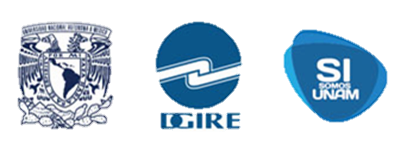 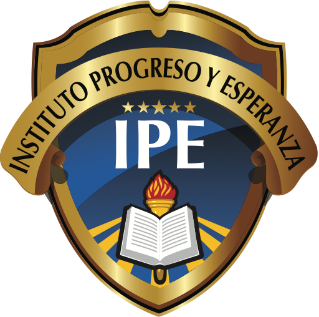 Introducción y/o justificación del proyecto.
I.	Contexto. Justifica las circunstancias o elementos de la realidad en la que se da el problema o propuesta.     Introducción y/o justificación del proyecto.
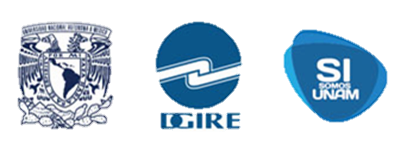 Ante esta necesidad, los alumnos se plantean la posibilidad de crear una hortaliza escolar que pueda proveer de alimentos (verduras) para ser incluidas en su alimentación durante el receso.
En este entendido, se planteará la viabilidad de llevarlo a cabo basándose también en factores de cuidado del medio ambiente y cuestiones de costo-beneficio al igual que buenos hábitos en la adolescencia.
Objetivo General
Analizar la factibilidad de una hortaliza sustentable en la escuela, con el fin de presentarla a las autoridades competentes y llevarla a cabo en un 2° proyecto
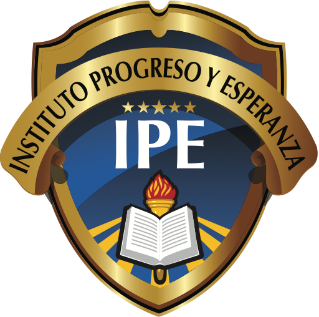 III. Objetivos específicos del proyecto. Toma en cuenta a todas las asignaturas  involucradas.
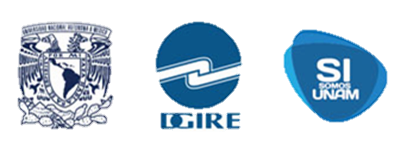 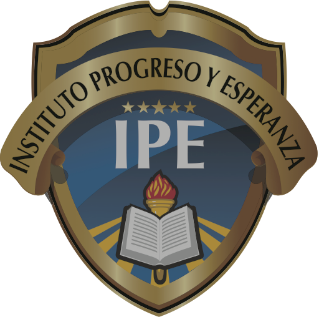 IV. Disciplinas involucradas en el  trabajo interdisciplinario.
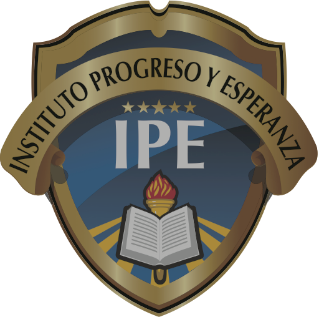 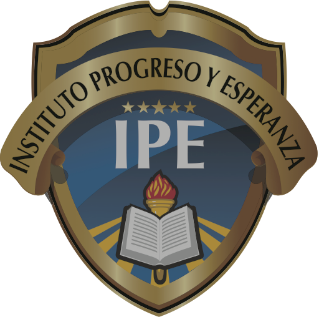 V. Esquema del proceso de construcción del proyecto por disciplinas.
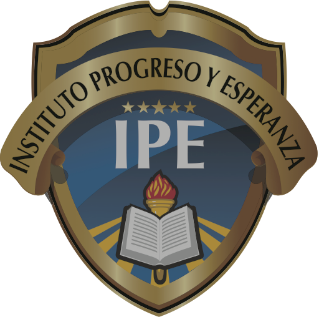 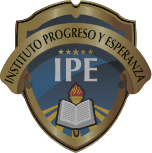 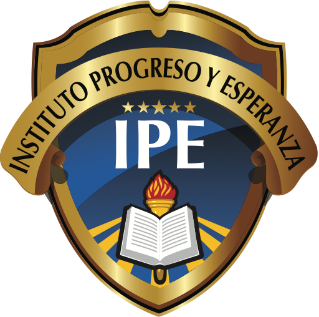 ACTIVIDAD INTERDISCIPLINARIA:
Secuencia didáctica:

Objetivo de la secuencia
Grado a quien va dirigida la secuencia
Justificación de la actividad
Asignaturas
Fuentes de consulta
Actividad de apertura
Actividad desarrollo
Actividad de cierre
Evidencias
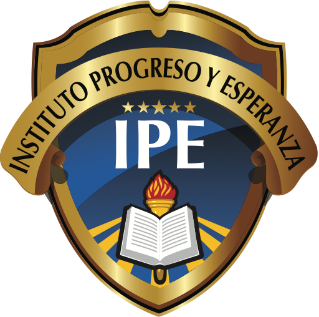 Cronograma de actividades:
Fuentes de consulta

Álvarez ,J.,Bourges, H (2017) Glosario te términos para la orientación alimentaria. México: fomento de nutrición y salud A.C.

Higashida Hirose. B. Y (2000) Ciencias de la salud. México. McGraw_Hill. Pp353

Álvarez Álvarez, F. J. et al. (2016). Productos orgánicos y agricultura urbana. Ediciones Mundi-Prensa.

FAO. (2013). Manual de Agricultura Urbana y Periurbana. Food and Agriculture Organization of the United Nations.

González Romero, E. et al. (2015). Aprovechamiento del agua de lluvia para uso en huertos urbanos. Revista de Investigación Académica, 6.

Saathoff, E. (2017). El huerto urbano desde una perspectiva cristiana: cosecha espiritual. Editorial Clie.

Báez, J. M. (2015). Ecología y cristianismo. Ediciones Cristiandad.

Manzanares, E. et al. (2019). La ética del cuidado como respuesta a la crisis ambiental: una reflexión desde la perspectiva del cristianismo. Theologica Xaveriana, 198, 325-344.